Ünite 5
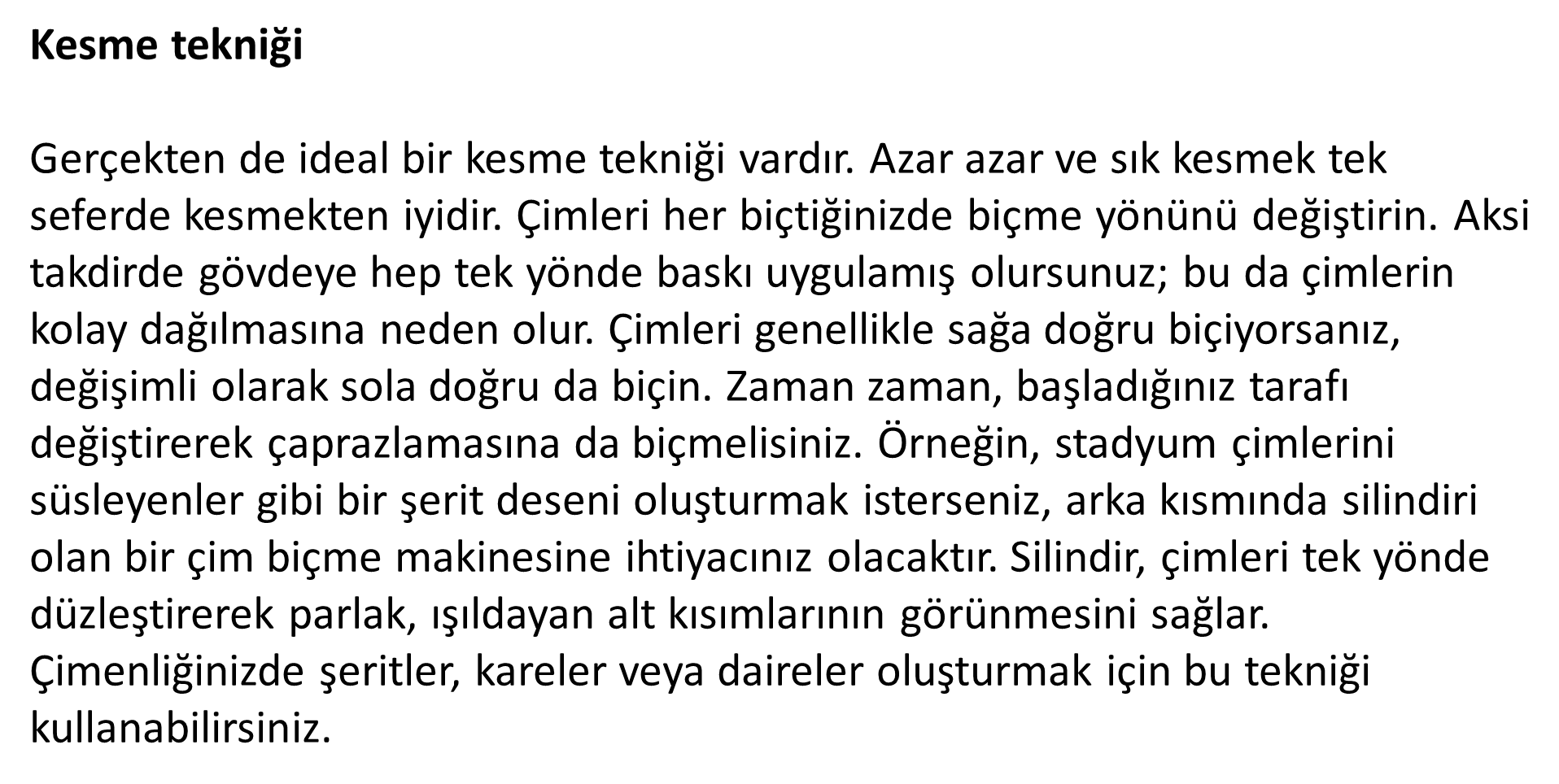 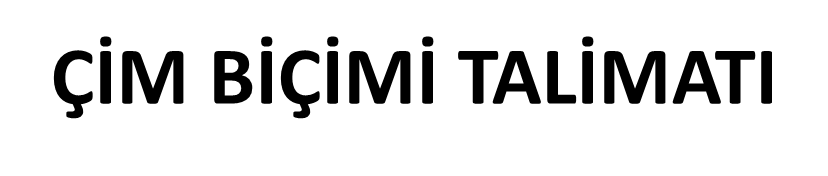 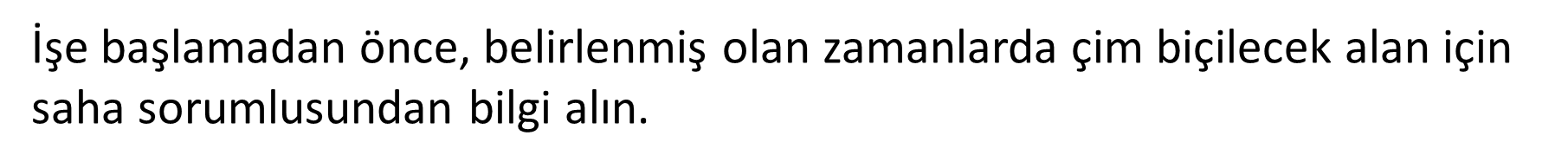 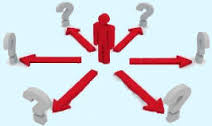 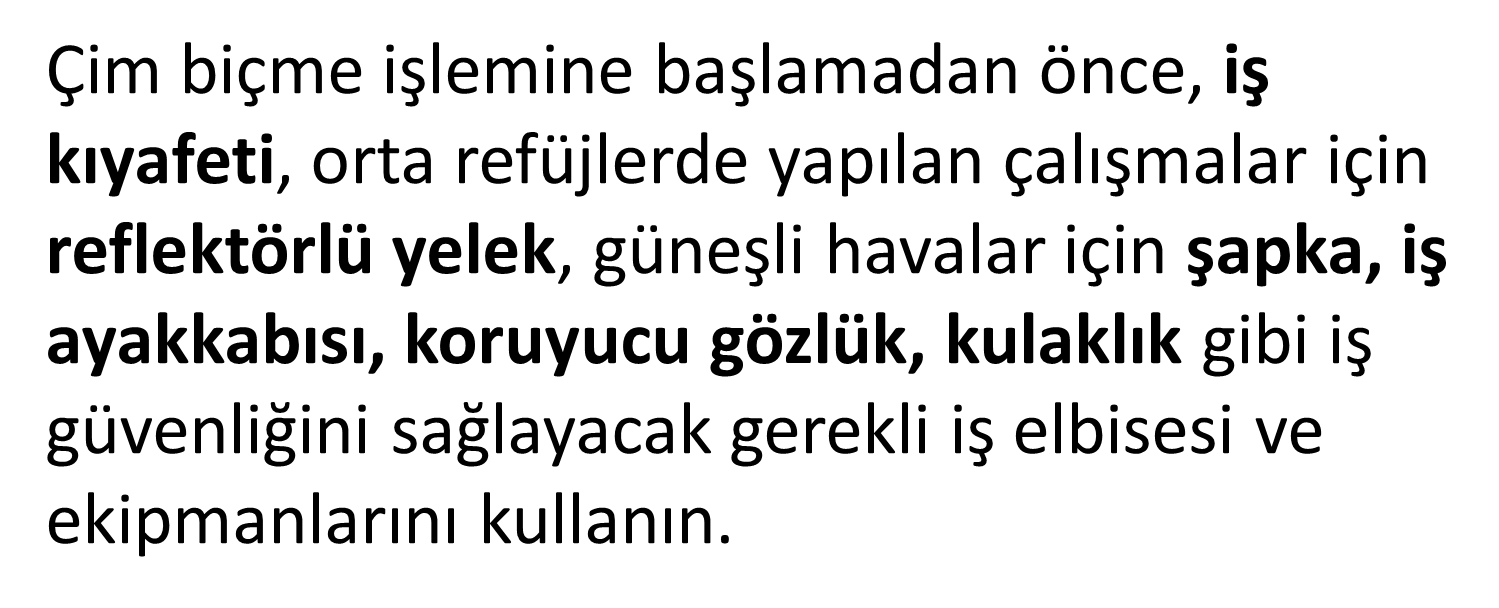 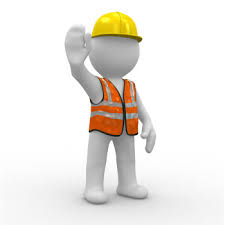 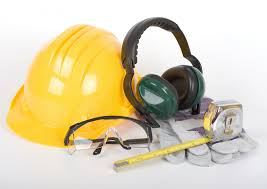 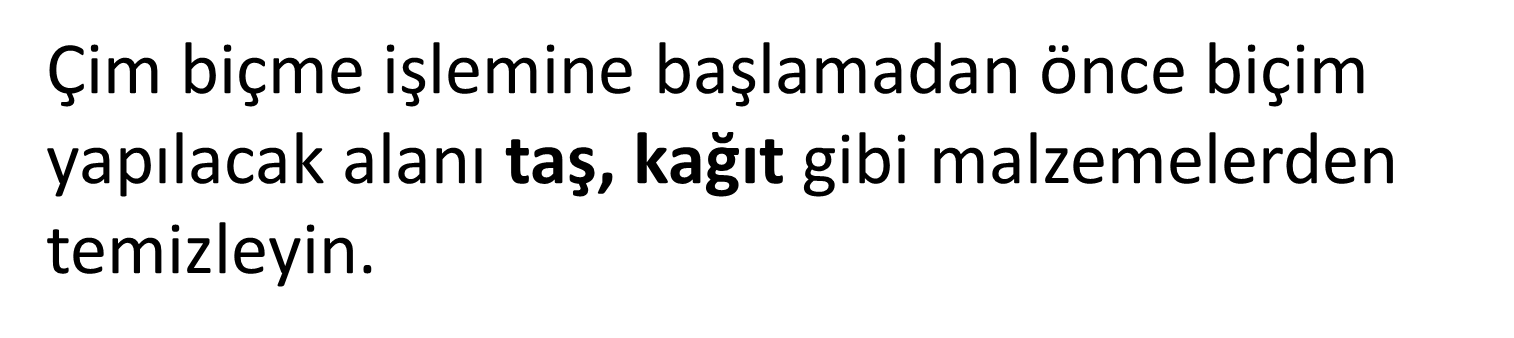 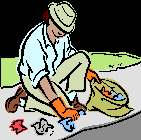 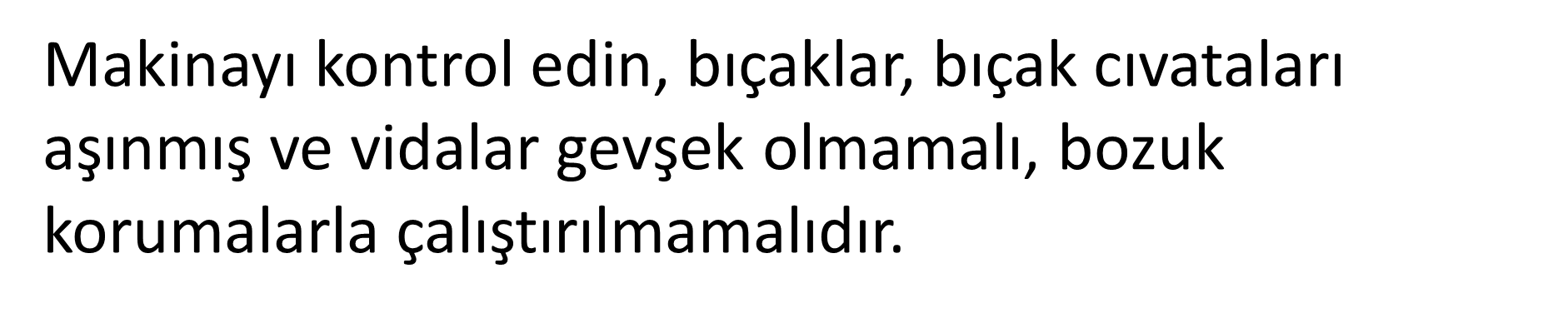 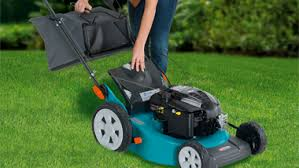 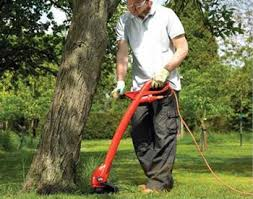 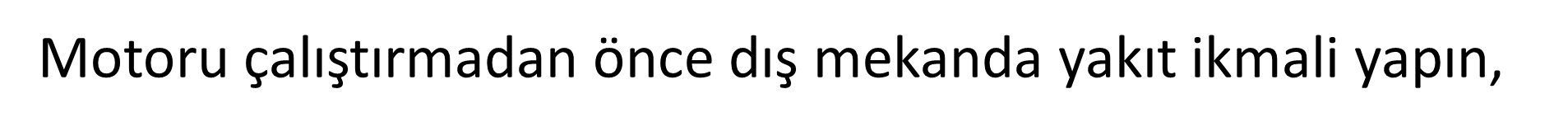 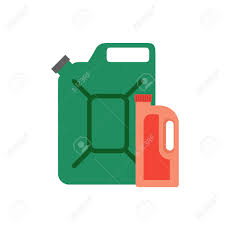 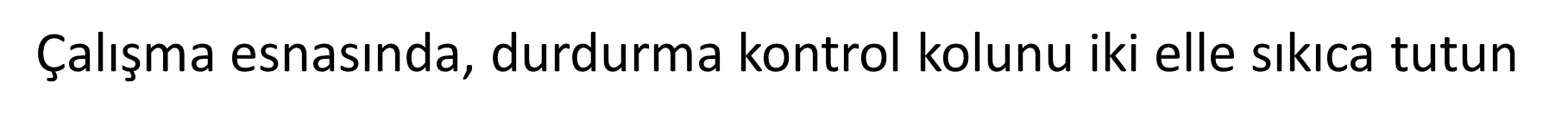 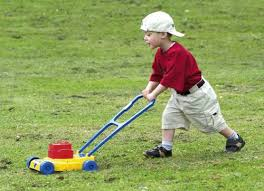 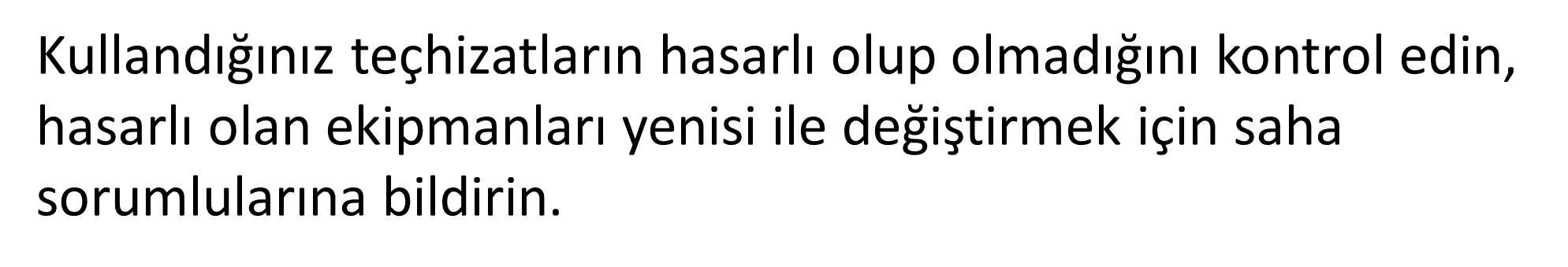 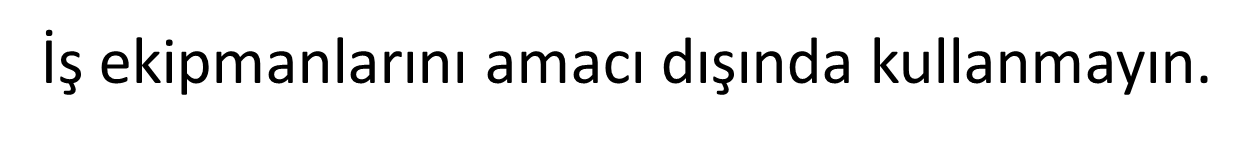 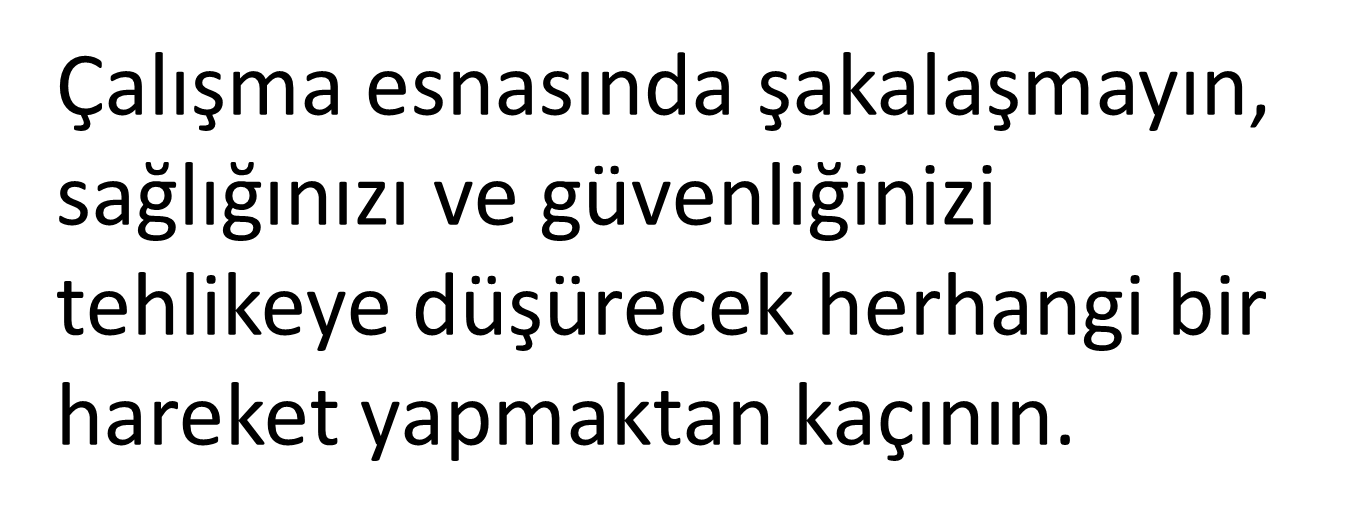 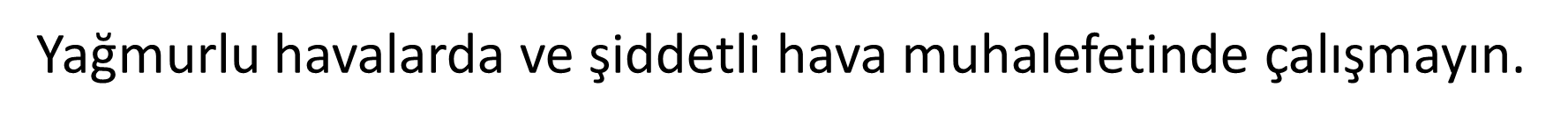 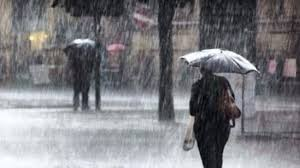 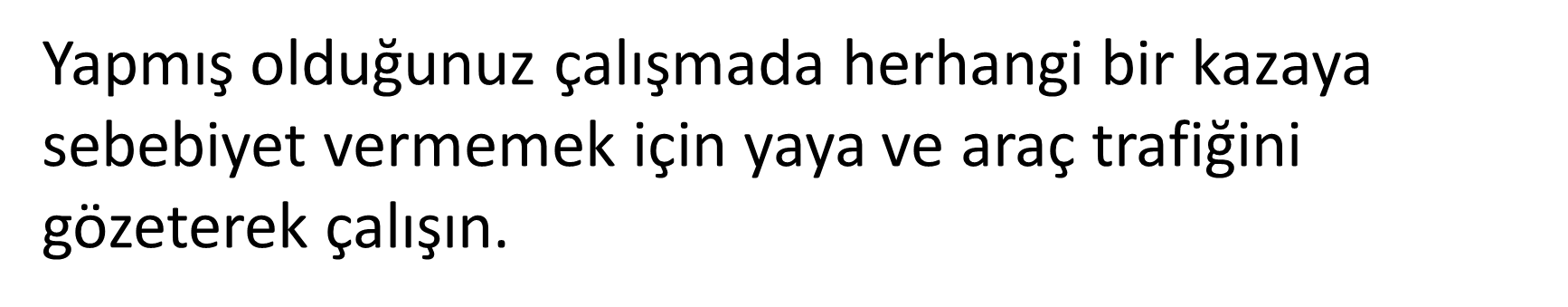 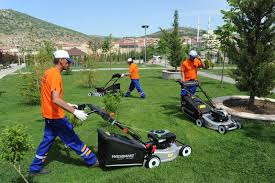 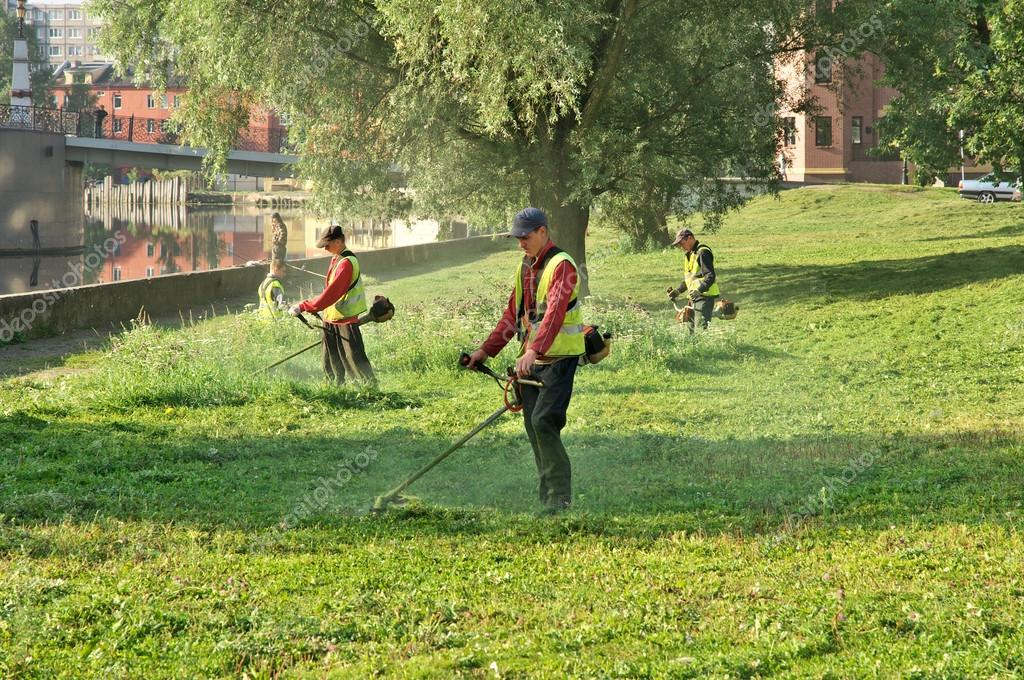 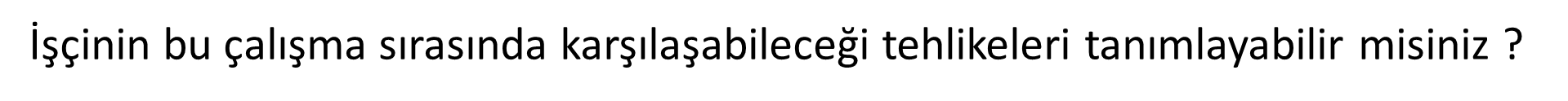 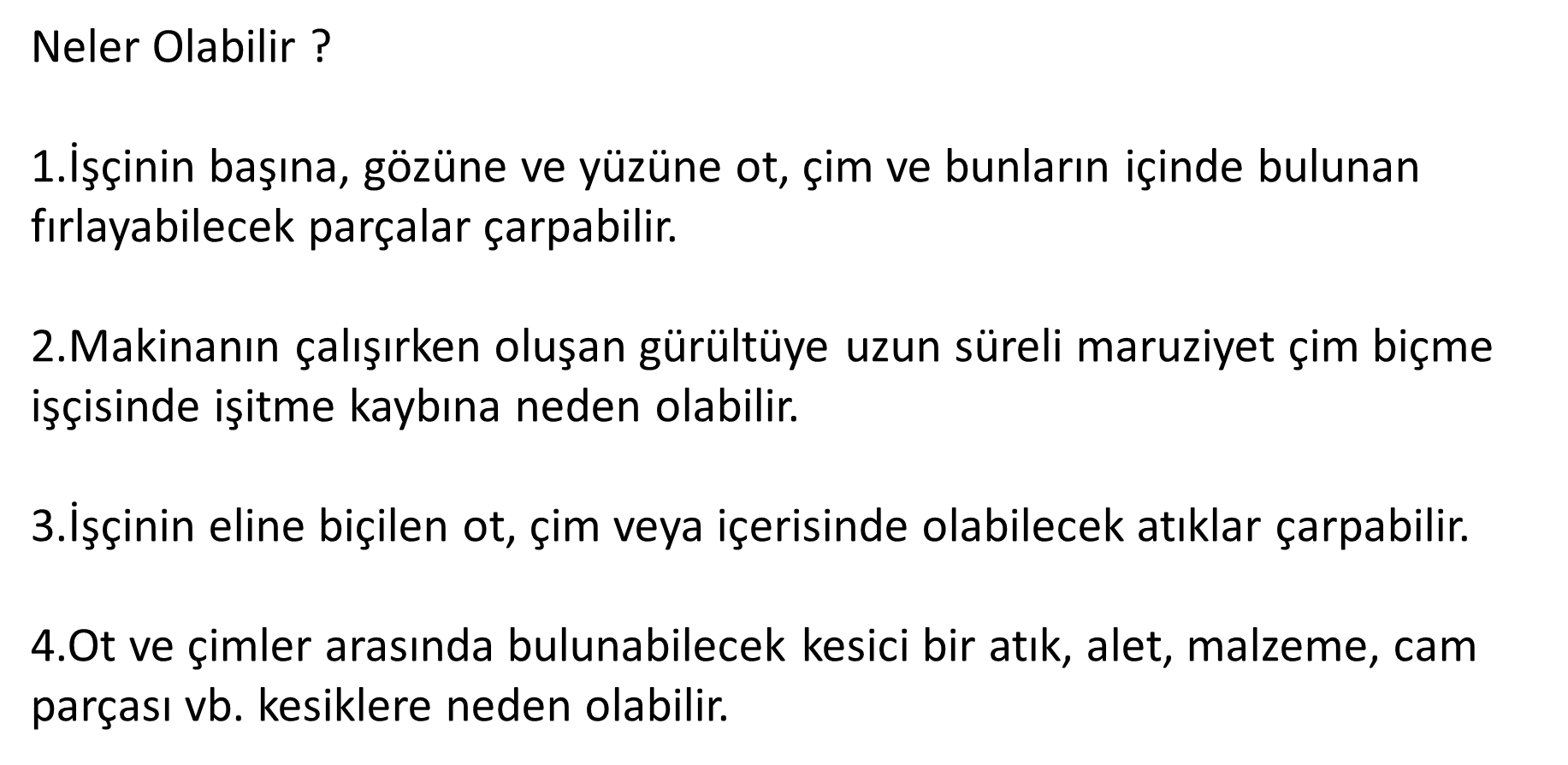 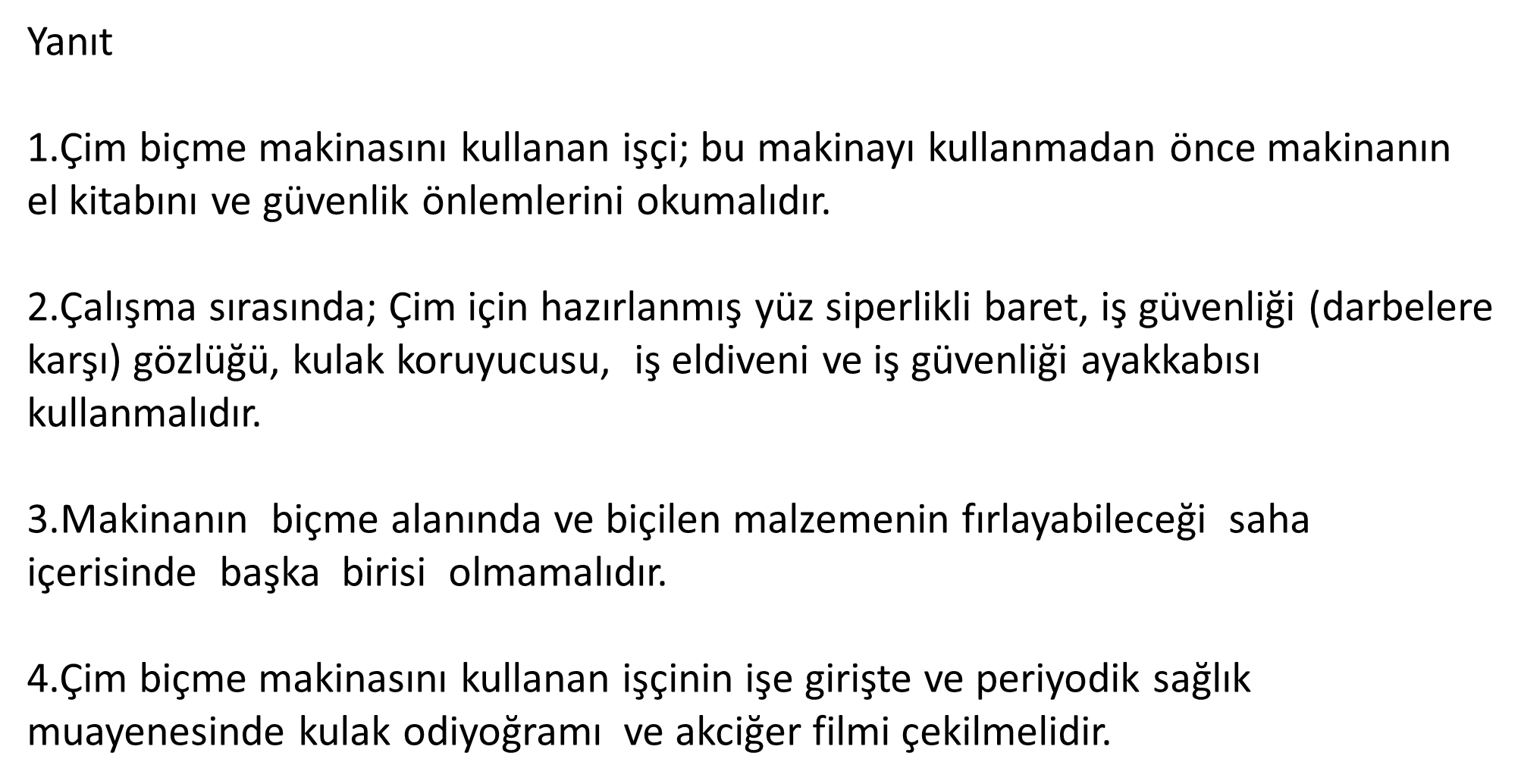 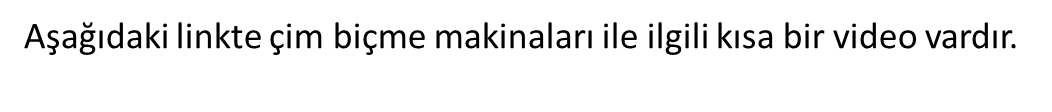 http://www.uzmantv.com/cim-bicme-makineleri-nasil-kullanilir
KAYNAKLAR
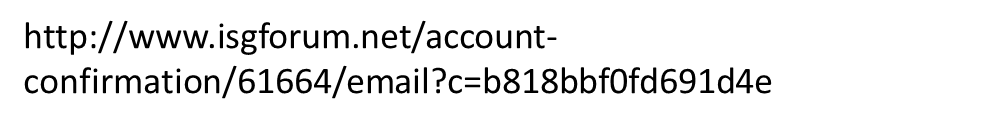 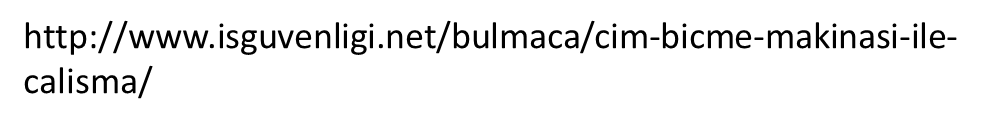